Stock market variations by means of information theory
Eugenio E. Vogel, Gonzalo Saravia
Universidad de La Frontera, Temuco, Chile

COMPLEX SYSTEMS
FOUNDATIONS AND  APPLICATIONS
Rio de Janeiro, Brazil
October 29 – November 1, 2013
70      Constatino Tsallis     70
Happy  Birthday
Feliz Cumpleaños
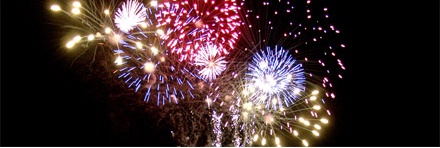 13:07:39
Outline
Why Chilean Stock Market?
Year 2010. Why?
Data compressor wlzip: definitions
Application of wlzip to magnetic transitions
Chilean Stock Market
Application of wlzip to IPSA 
Static studies (fixed time window)
Dynamic studies (moving time window)
Conclusions
13:07:27
Why Chilean stock market?
Open economy
Operates under international standards
No special restrictions on foreign currency
It is a small market by volume but representative of larger ones in procedures and protocols.
13:07:27
Why year 2010?
Access to minute variation of data of the main Chilean stock market during 2010.
On February 27, 2010 there was a huge earthquake in central Chile.
Was this phenomenon significant in the Chilean stock market?
13:07:27
2010.02.27: sixth largest earthquake hit Chile. SSM closed for three days
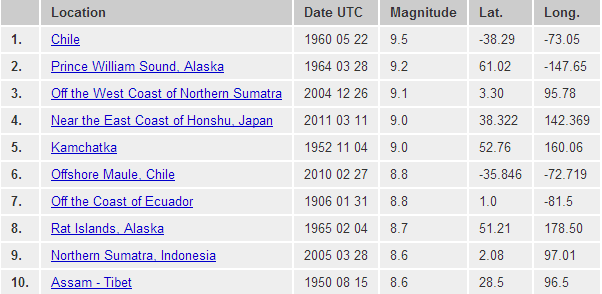 Source: U.S. Geological Survey
A new tool:
Data compressor
Wlzip
Word length zipper
13:07:29
Original file
Compressed file
New tool: data compressor wlzip.Consider file storing initial  15 minute values of BCS indicator IPSA for the day: May 13, 2010
3891  0,2  4,2
3892  2
3893  3
3890  6
3888  7,2
3887  9  4,2
3886  10,2
3885  12
3891
3891
3892
3893
3891
3891
3890
3888
3888
3887
3886
3886
3885
3887
3887
8 lines
w*
15 lines
w
13:07:29
Basic definitions
Q( α,t) : variable stored sequentially in a file
α : set of independent variables determining Q
t: sequential variable (time or steps).
wi(Q(α,t)) :  weight in bytes of the original file
wi*(Q(α)) :  weight in bytes of the compressed file
i(Q(α,t)) :  lines of the original file
i*(Q(α)) :  lines of the compressed file
Mutability:
Diversity:
13:07:31
Magnetic phase transitions:2D and 3D Ising model
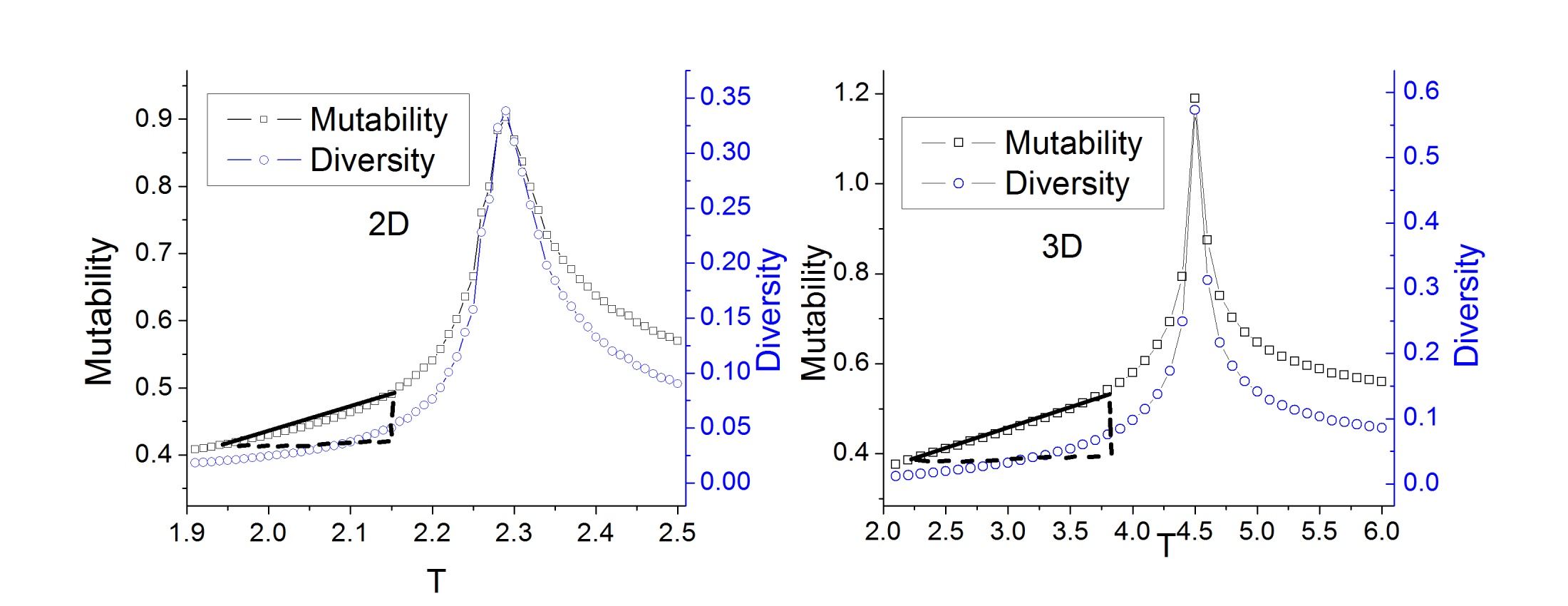 Diversity identifies better the transition temperature
Mutability varies more smoothly with temperature; 
it cam be used  to measure temperature or agitation
13:07:33
Chilean stock markets
Main stock market is Bolsa de Comercio de Santiago  (BCS).
BCS has two main indicators: IGPA (general) and IPSA (selective).
We pick IPSA since it is more dynamical
It is based on the price variation of the 40 most traded stocks.
Values of IPSA are reported every minute through the web
13:07:33
Closing values through 2010
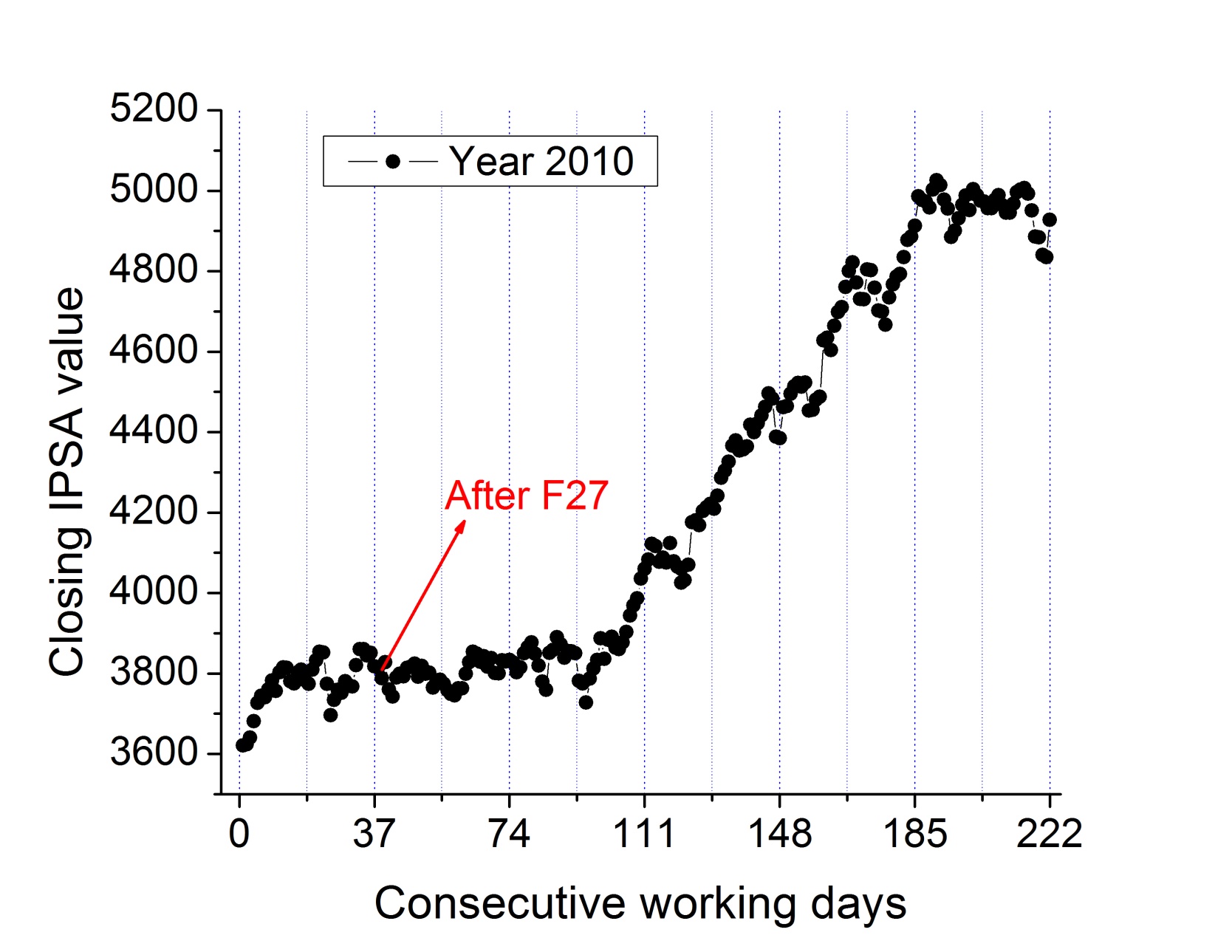 13:07:33
Daily mutability and diversity
Every working day i minutely IPSA values are stored in a sequential file.
wi(Q(α,t))= wi(IPSA(BCS,minutes of operation))
=wi ; this is weight of the original file
i(Q(α,t)) =i: number of lines in original file 
Data compressor wlzip is invoked   
w*i  is weight of the compressed file
*i: number of lines in compressed file
Daily values for  and   are readily obtained.
13:07:33
Tuning the compressor
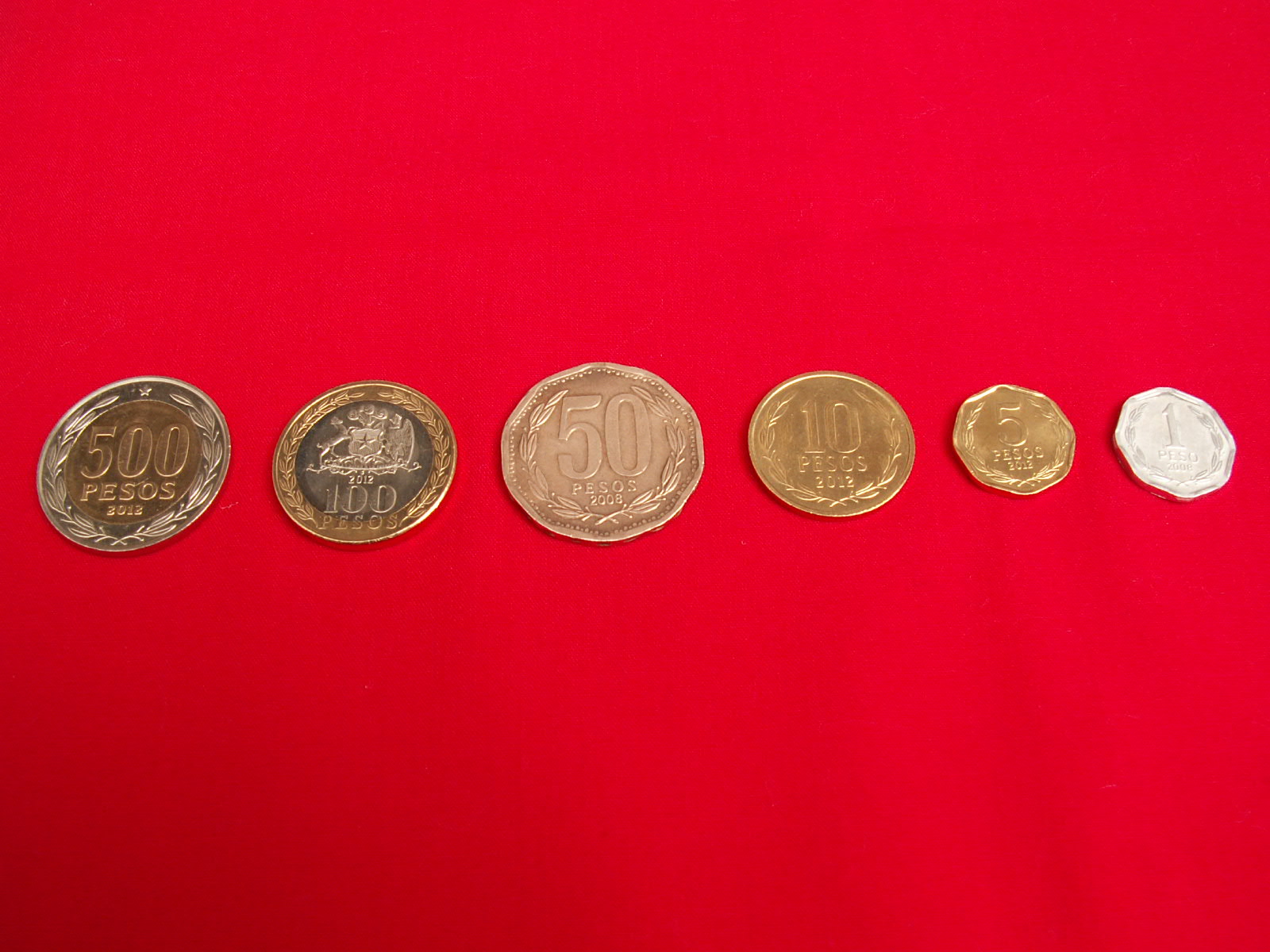 Typical   share  value:  2345
Value used for compression:  2345
      Code: 1,3
Applications I
Static Studies
13:07:33
Daily mutability
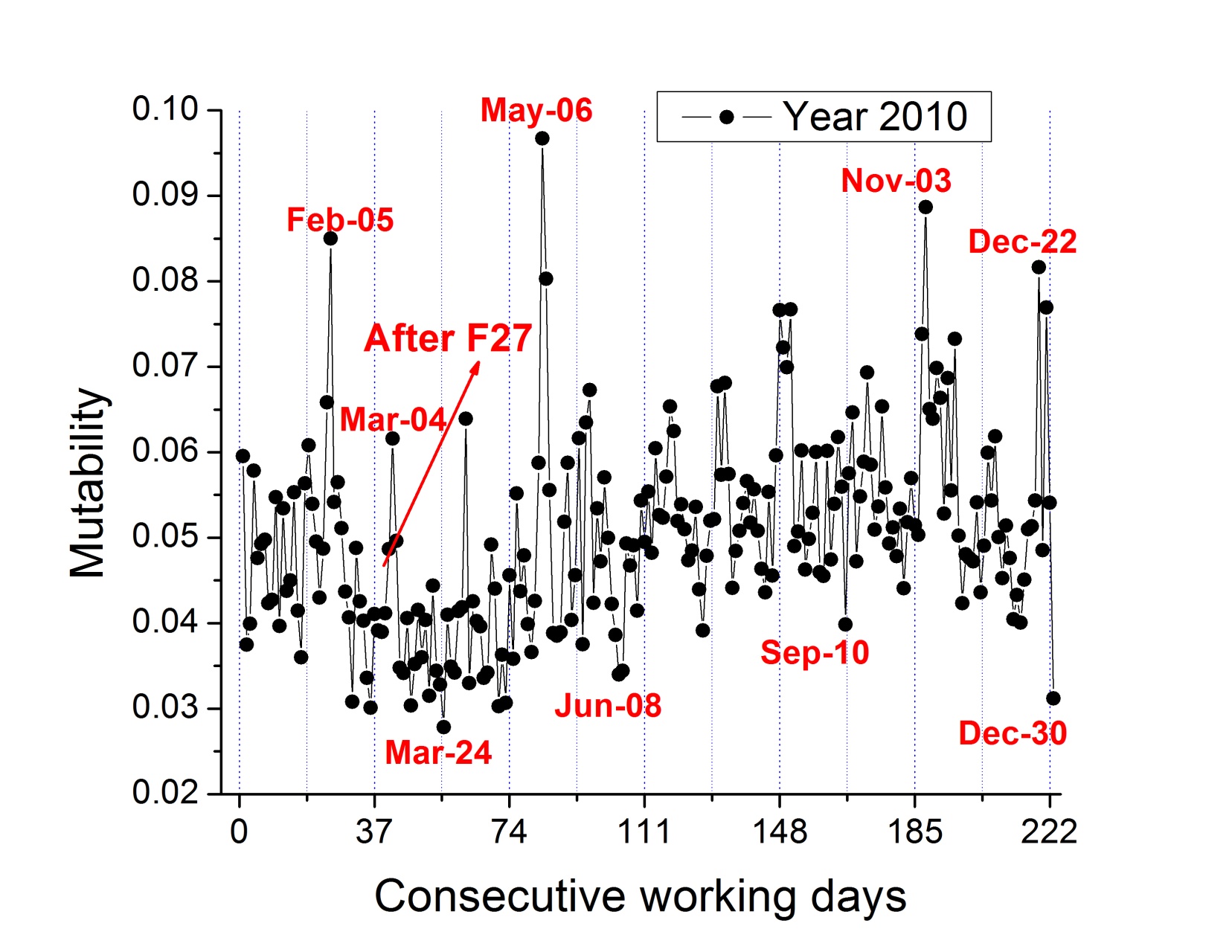 13:07:33
Daily diversity
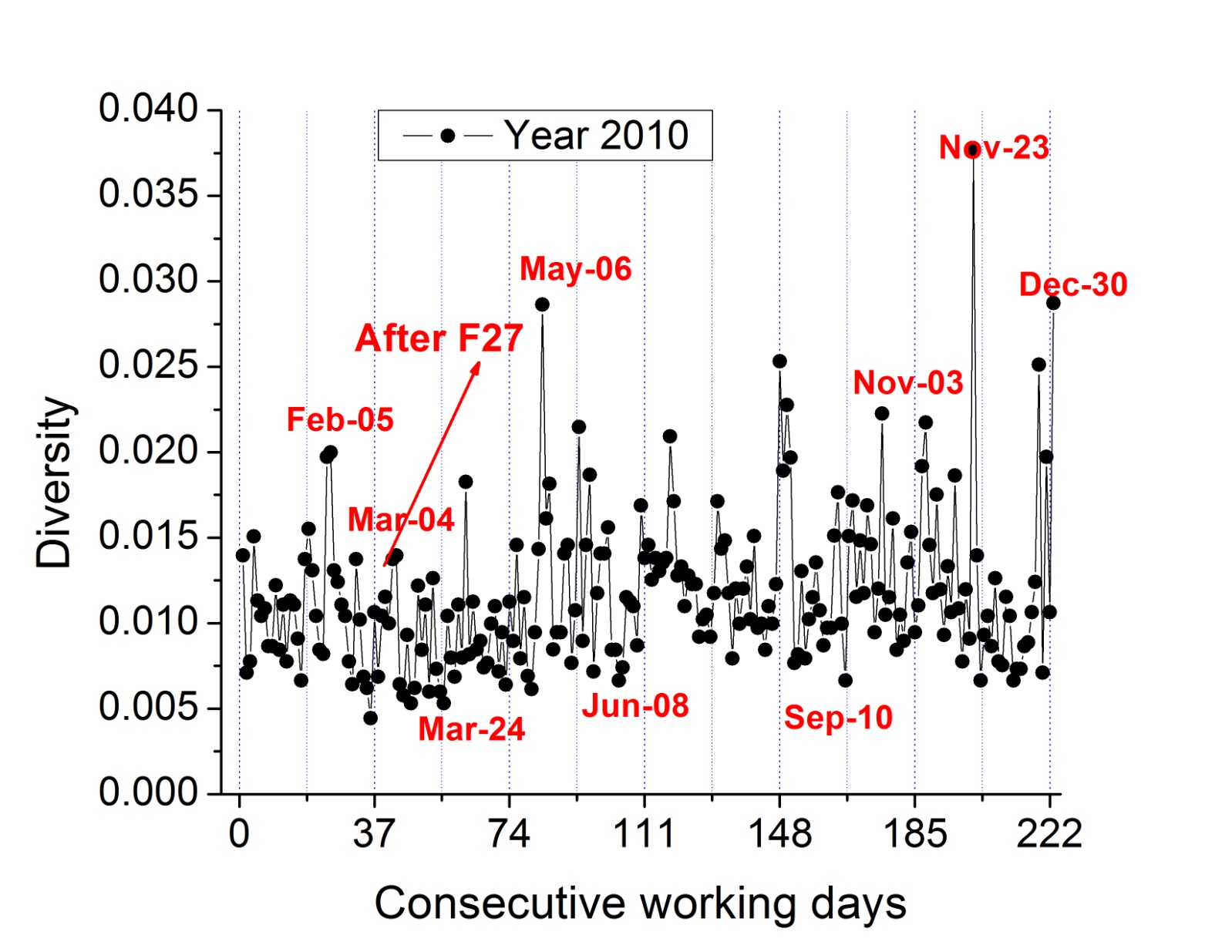 13:07:33
How correlated are  and  ?
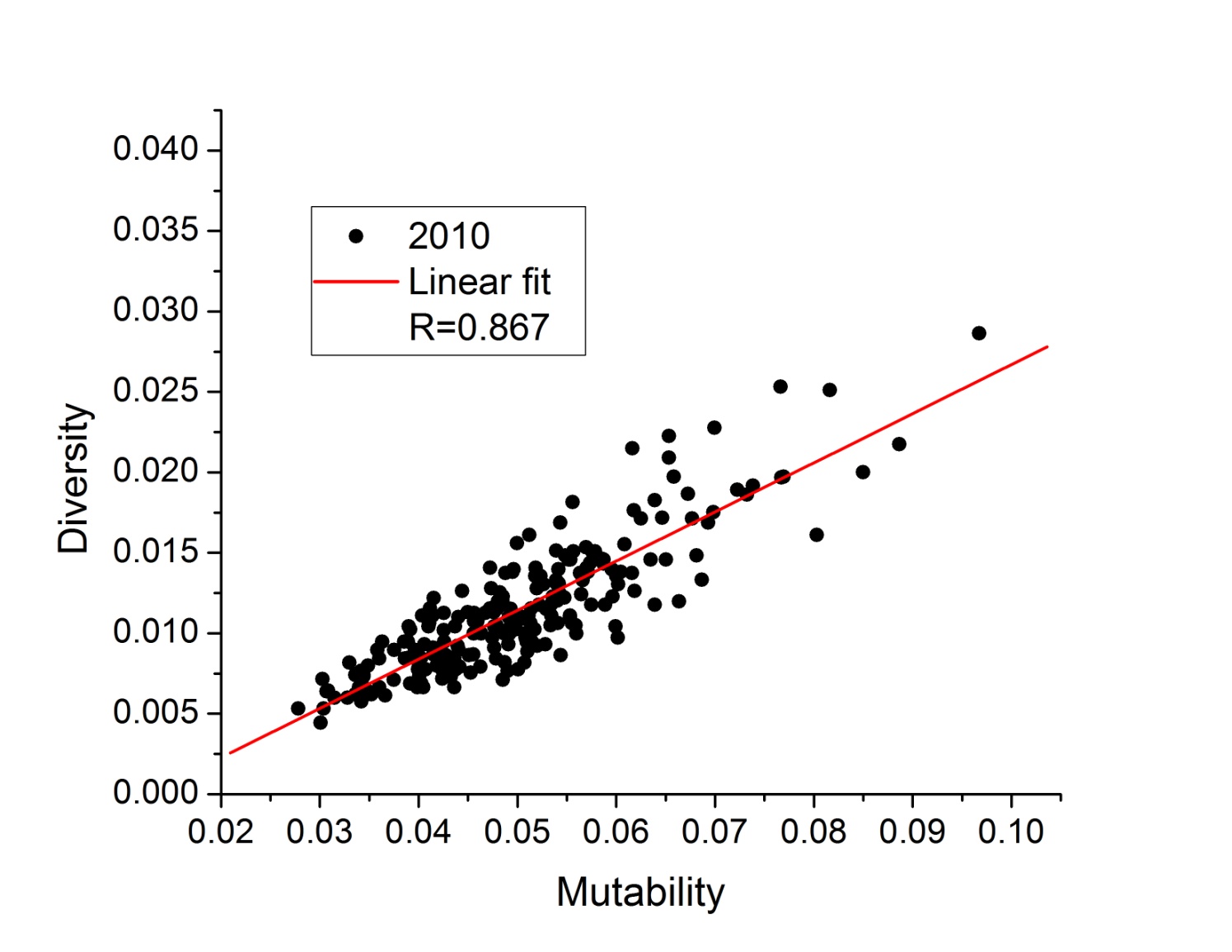 13:07:33
Profitability   p(t,)  of any asset over a recent time interval   
v(t) : value of asset at time  t
13:07:33
Correlations between P and  or 
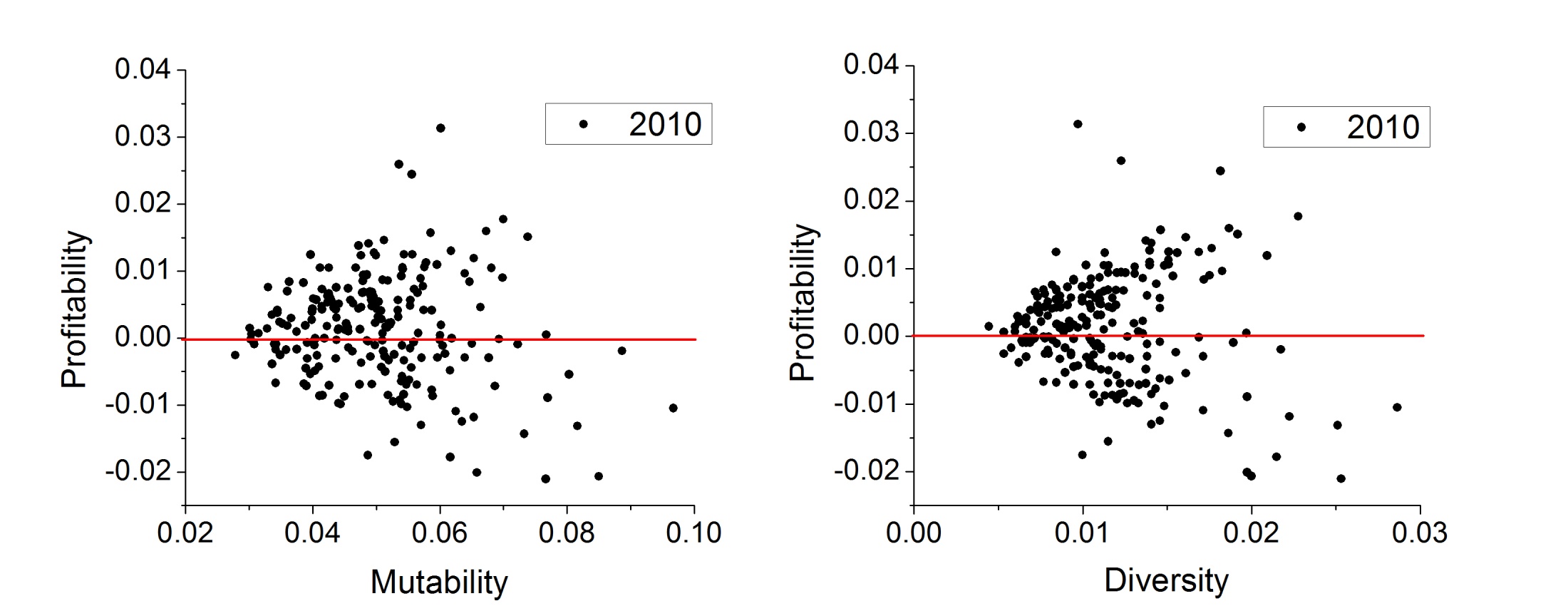 13:07:33
Day of the week effect
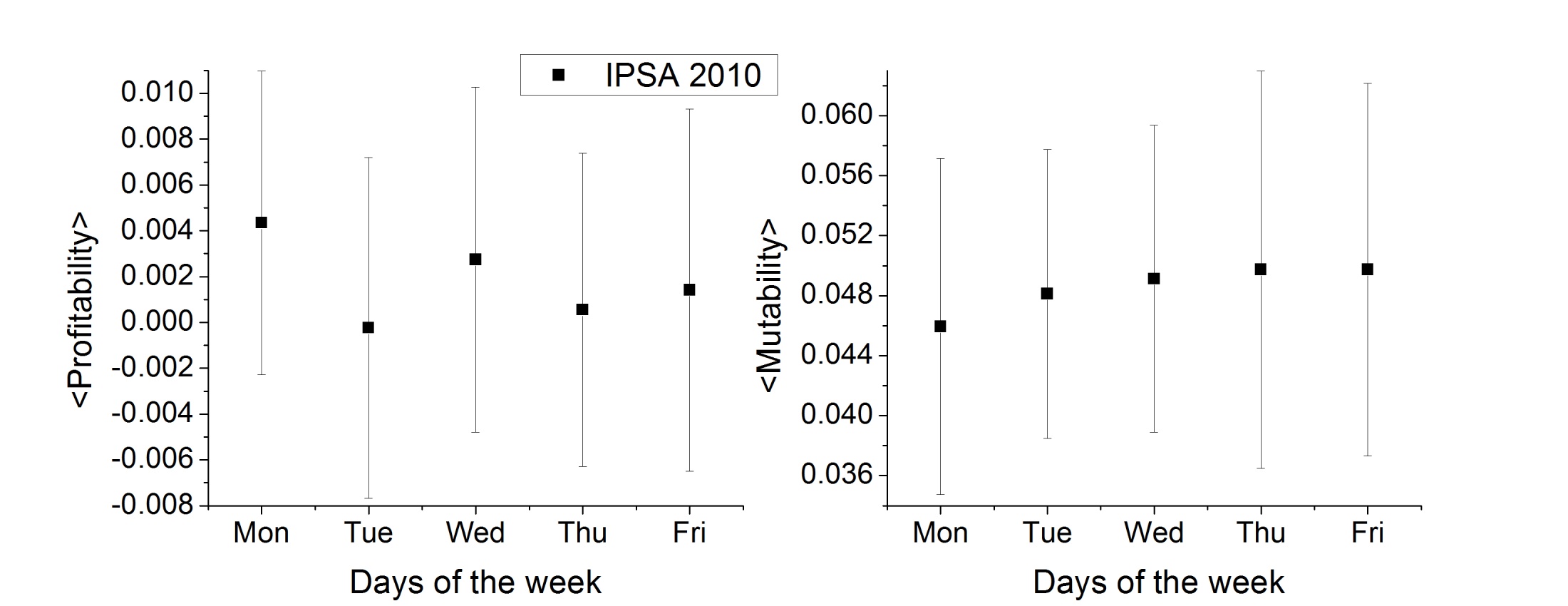 13:07:33
Hour of the day effect I
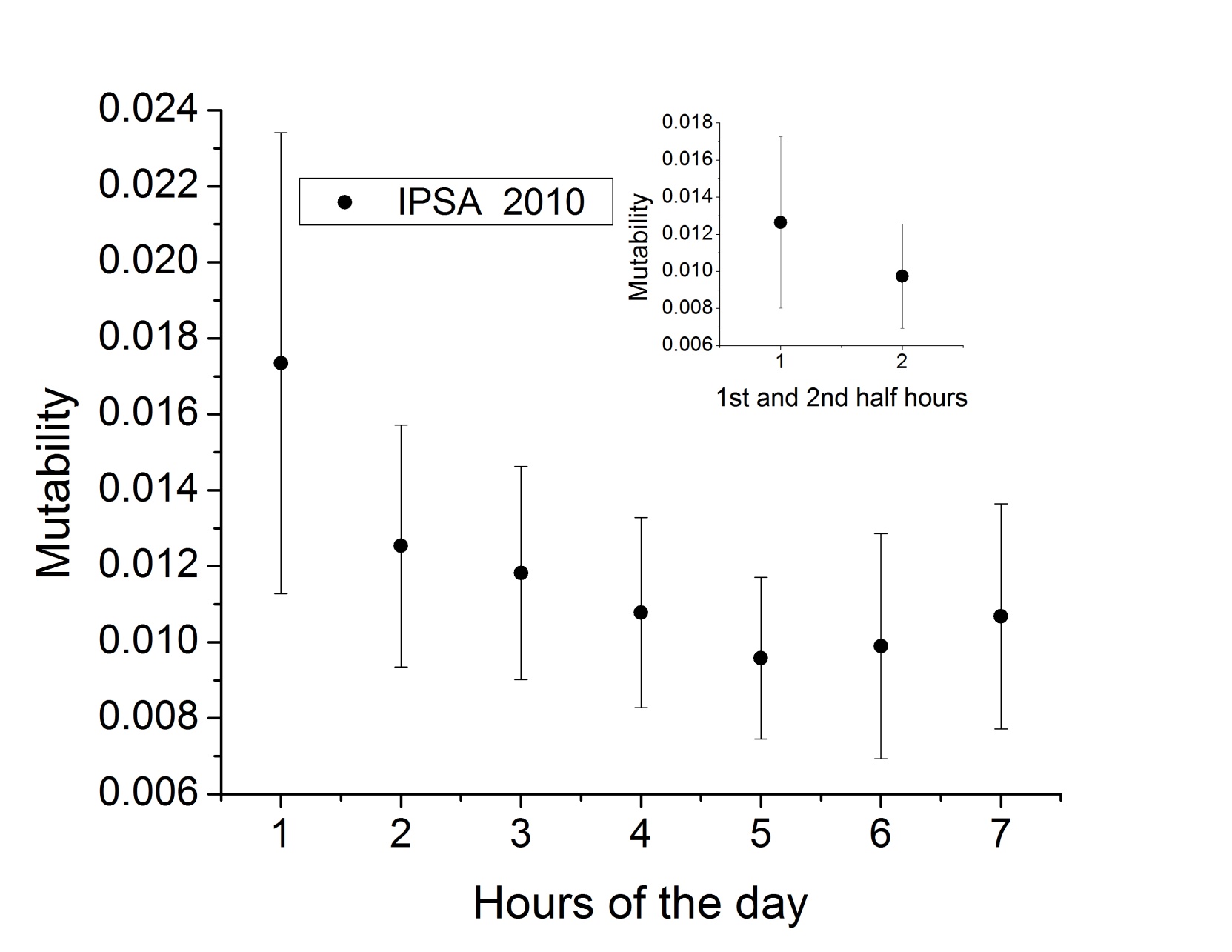 13:07:33
Hour of the day effect II
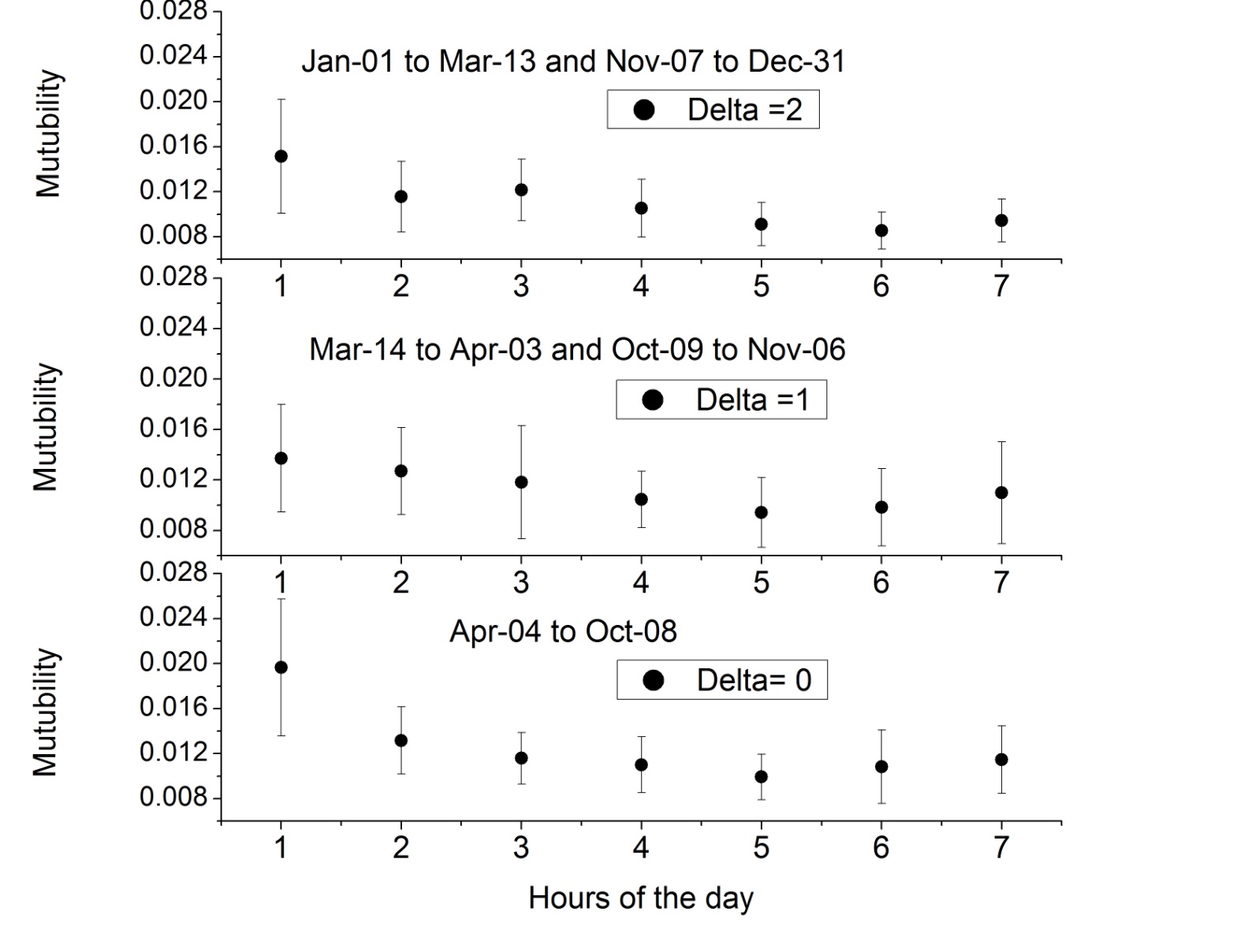 13:07:33
Mutability frequencies:  first and fifth hours
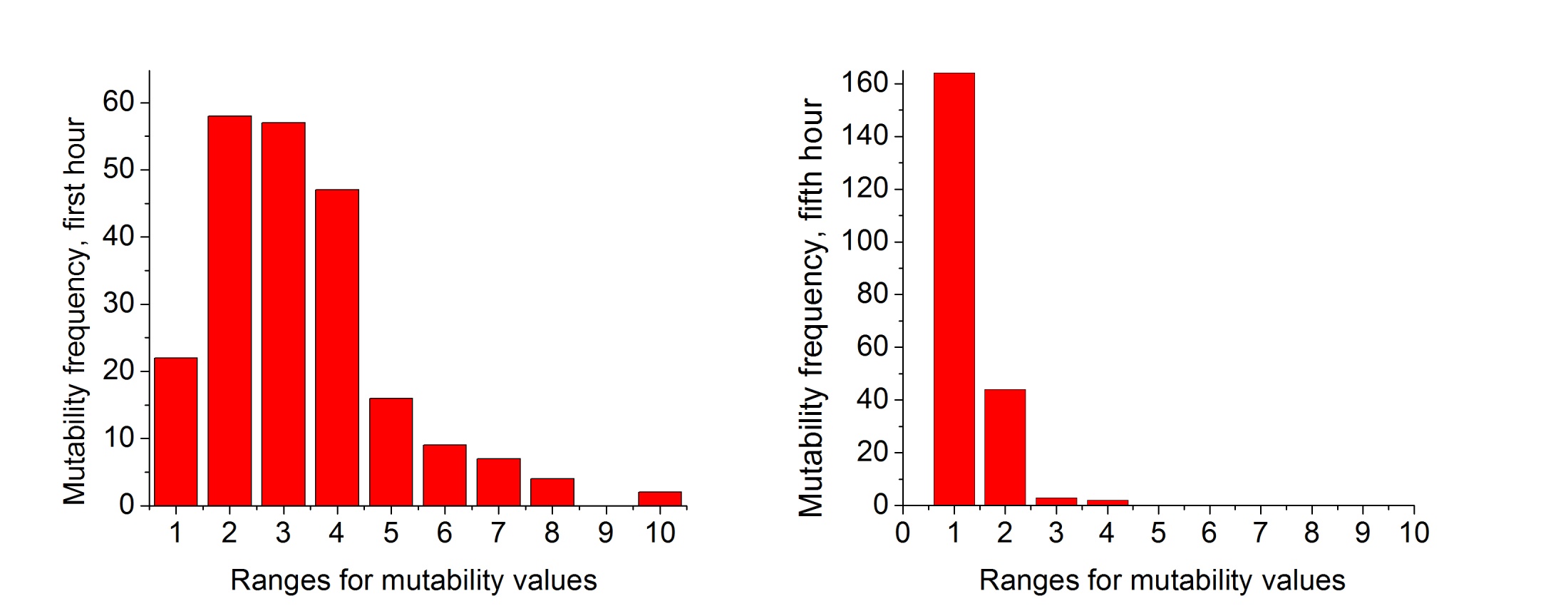 13:07:33
Mutability frequencies: last hour
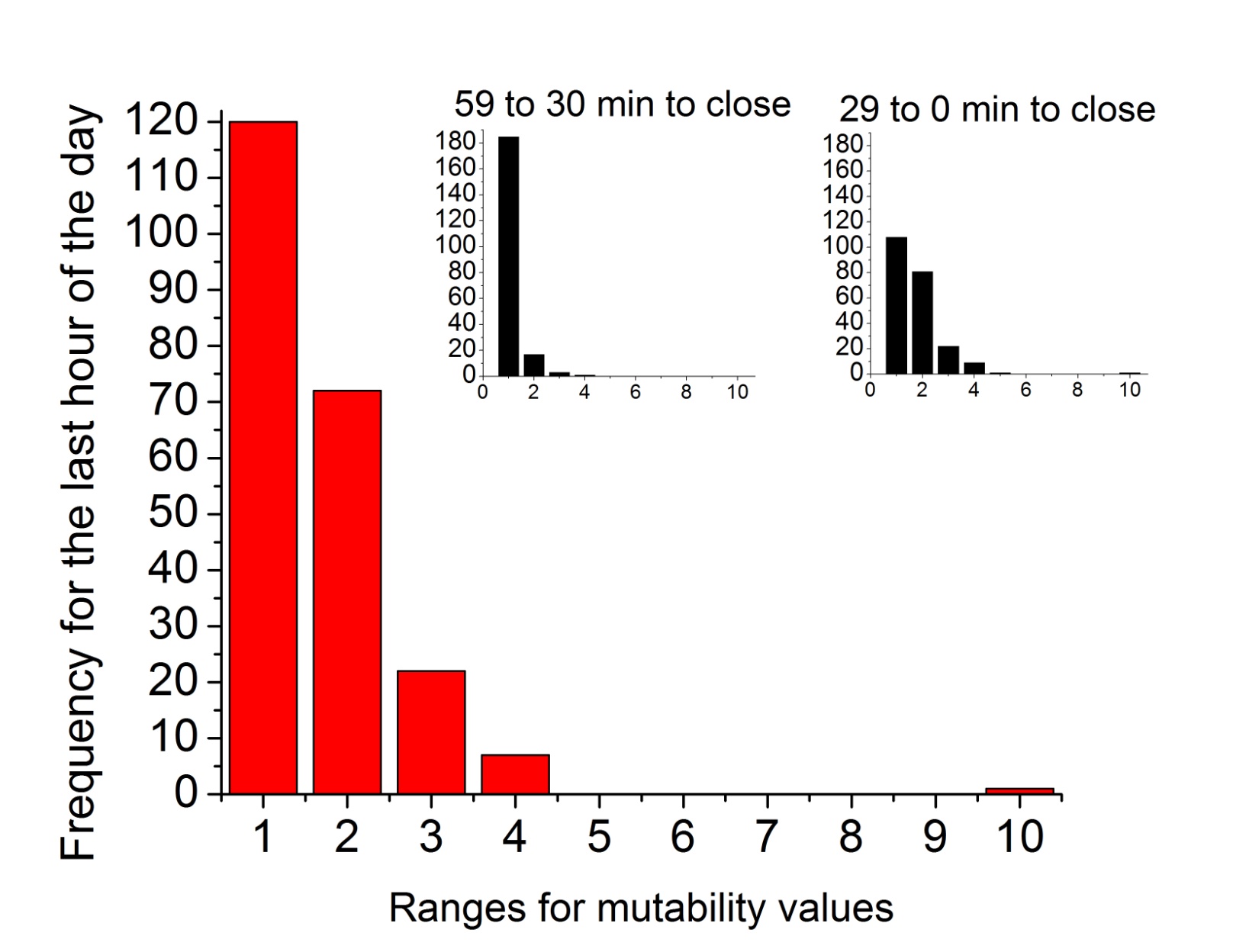 13:07:34
Applications II
Dynamic Studies
13:07:34
Different moving time windows
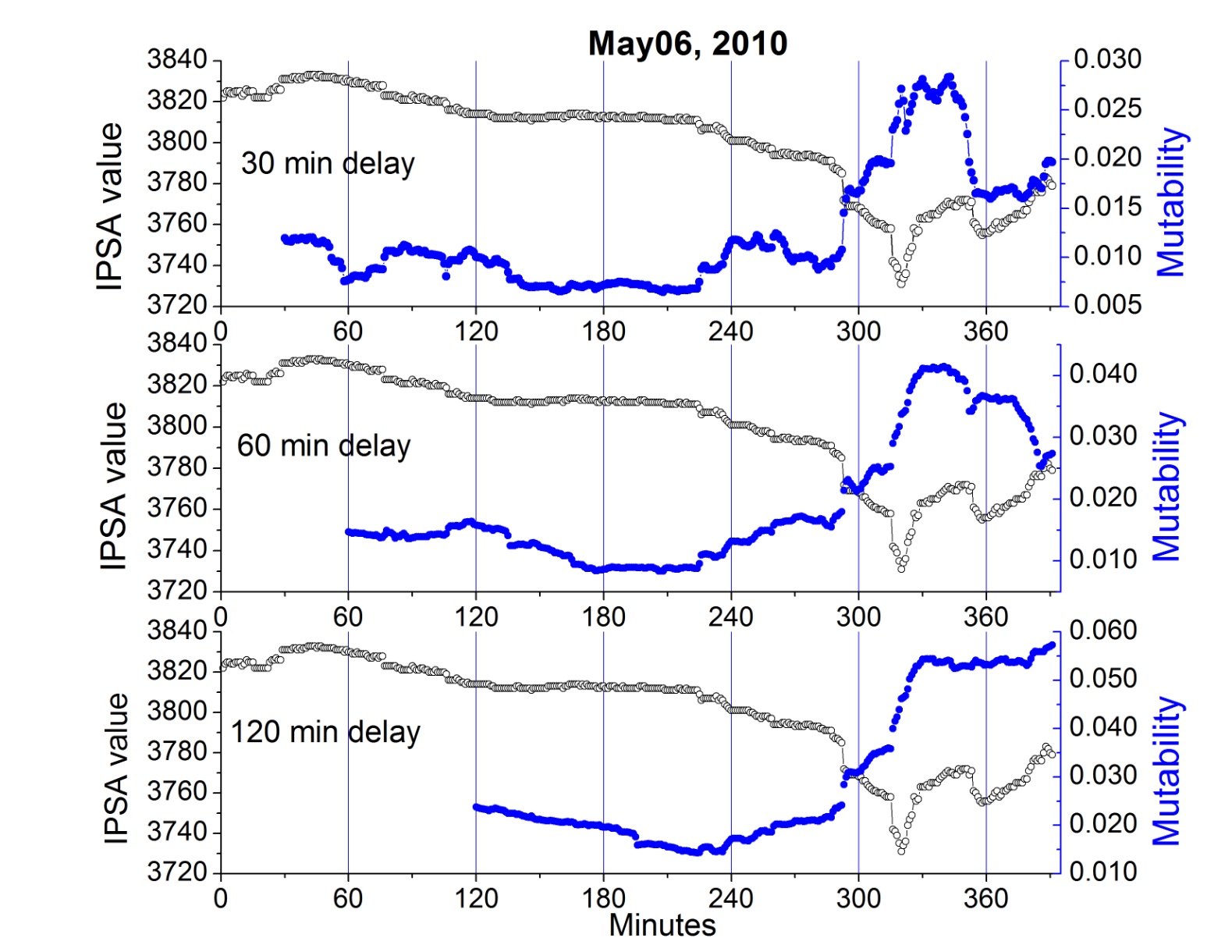 13:07:34
Mutability for 2 different days
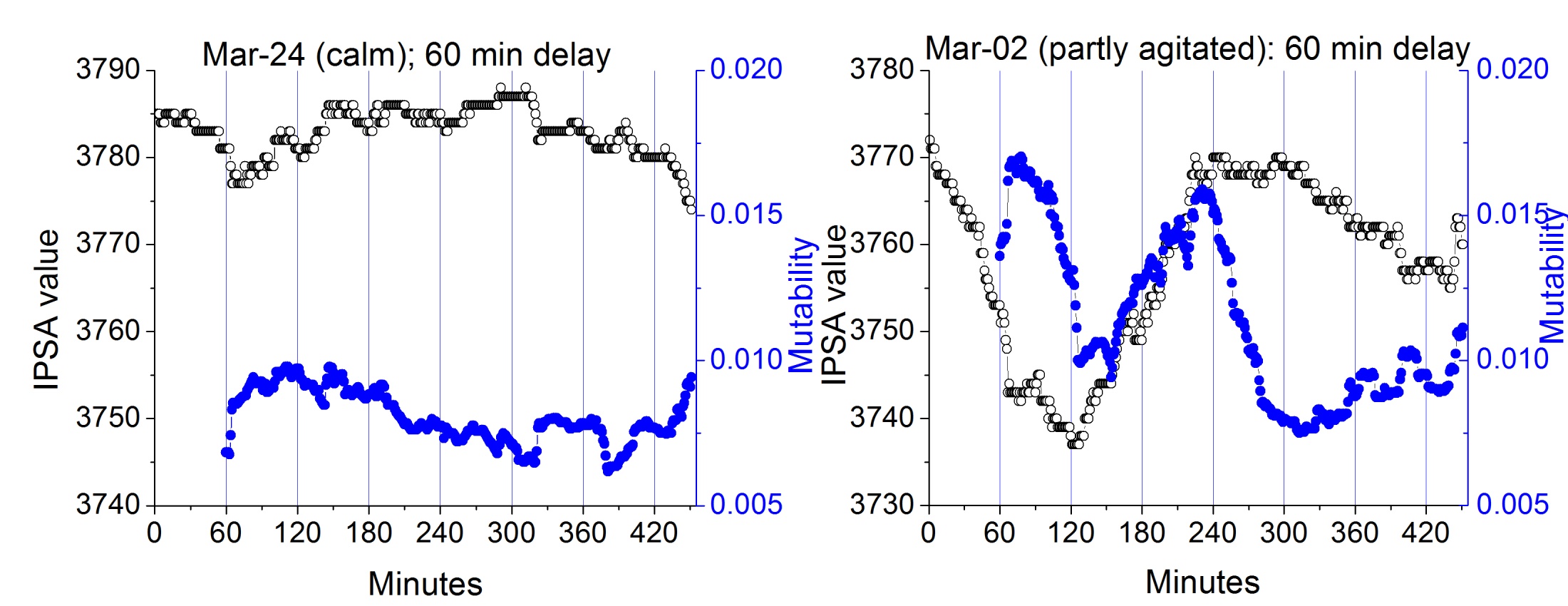 13:07:34
Definition of new parameter: Sensitivity
We need a parameter that has the sign of profitability and follows the variations of mutability:
p(t,’): profitability for interval ’  ending at t

(t,): mutability for interval ’  ending at t

(,’): arbitrary constant to calibrate  sensitivity
13:07:34
Sensitivity for May 6 !!!
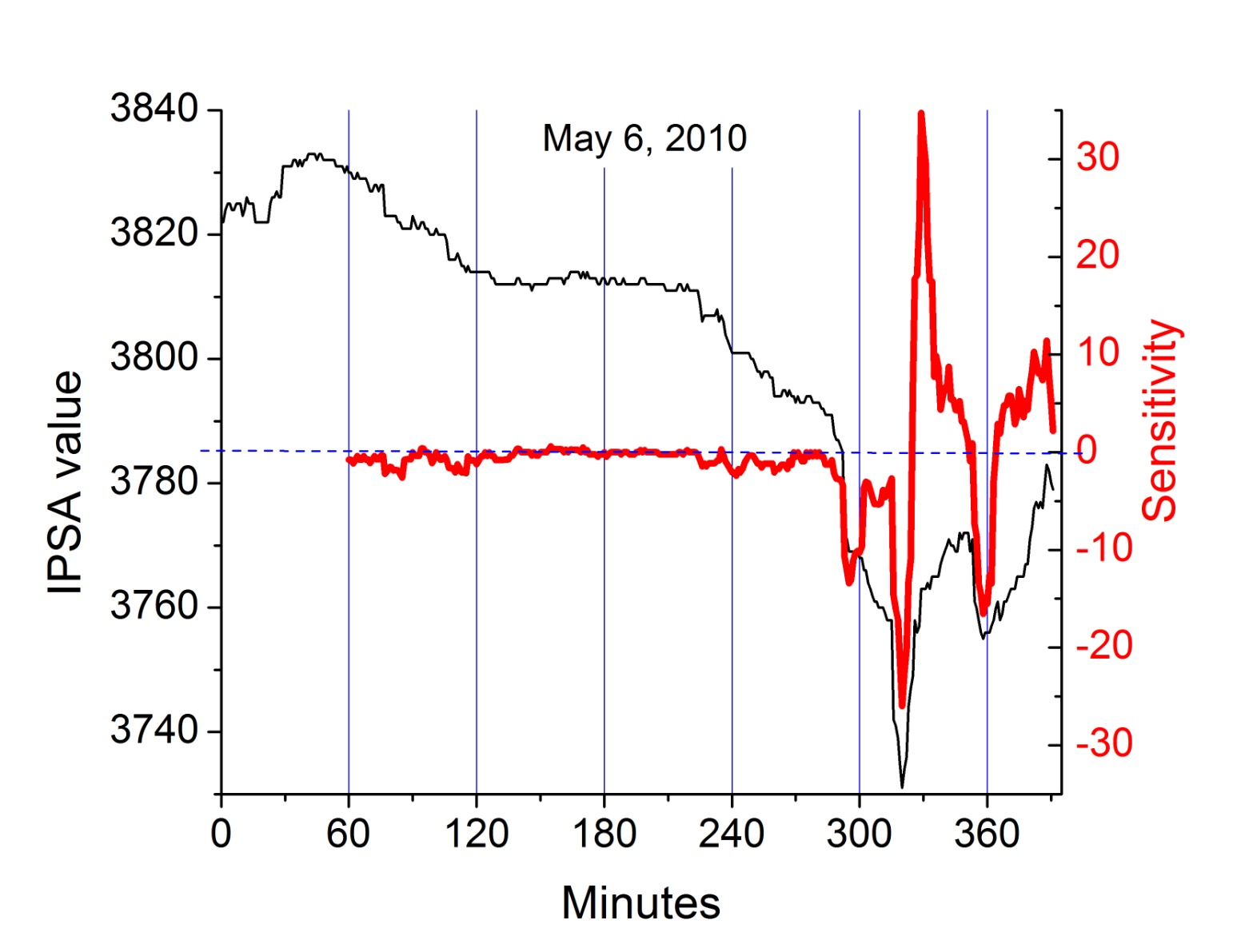 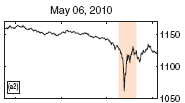 Filimonov & Sornette, Phys. Rev. E 85 (2012) 056108
13:07:34
Sensitivity immediately after F27
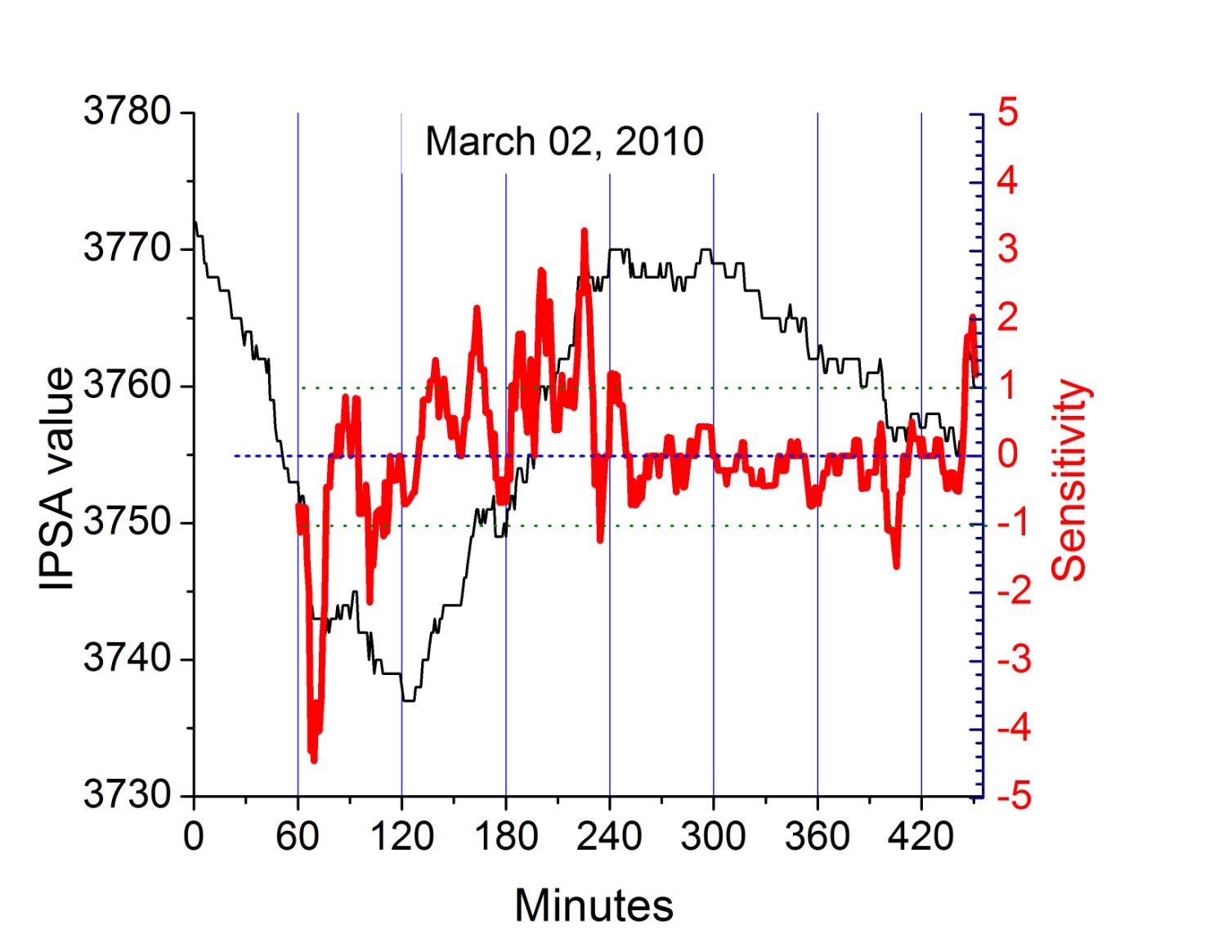 13:07:34
Conclusions
Compressor wlzip renders two pieces of information:  and 
Application of wlzip to 2D and 3D Ising model yields the due critical temperatures.
Application of wlzip to 2010 IPSA values of BCS produces valuable information.
There is no correlation between profitability of IPSA with neither   or .
13:07:34
Conclusions II
The day of the week effect is not clear for BCS
The hour of the day effect is present early in the day due to exogenous reasons.
The last hour also presents agitation.
The combination of profitability and mutability allows to define an indicator (sensitivity) which could be used in predictions
2010 was a good year for BCS in spite of the huge earthquake of F27
13:07:34
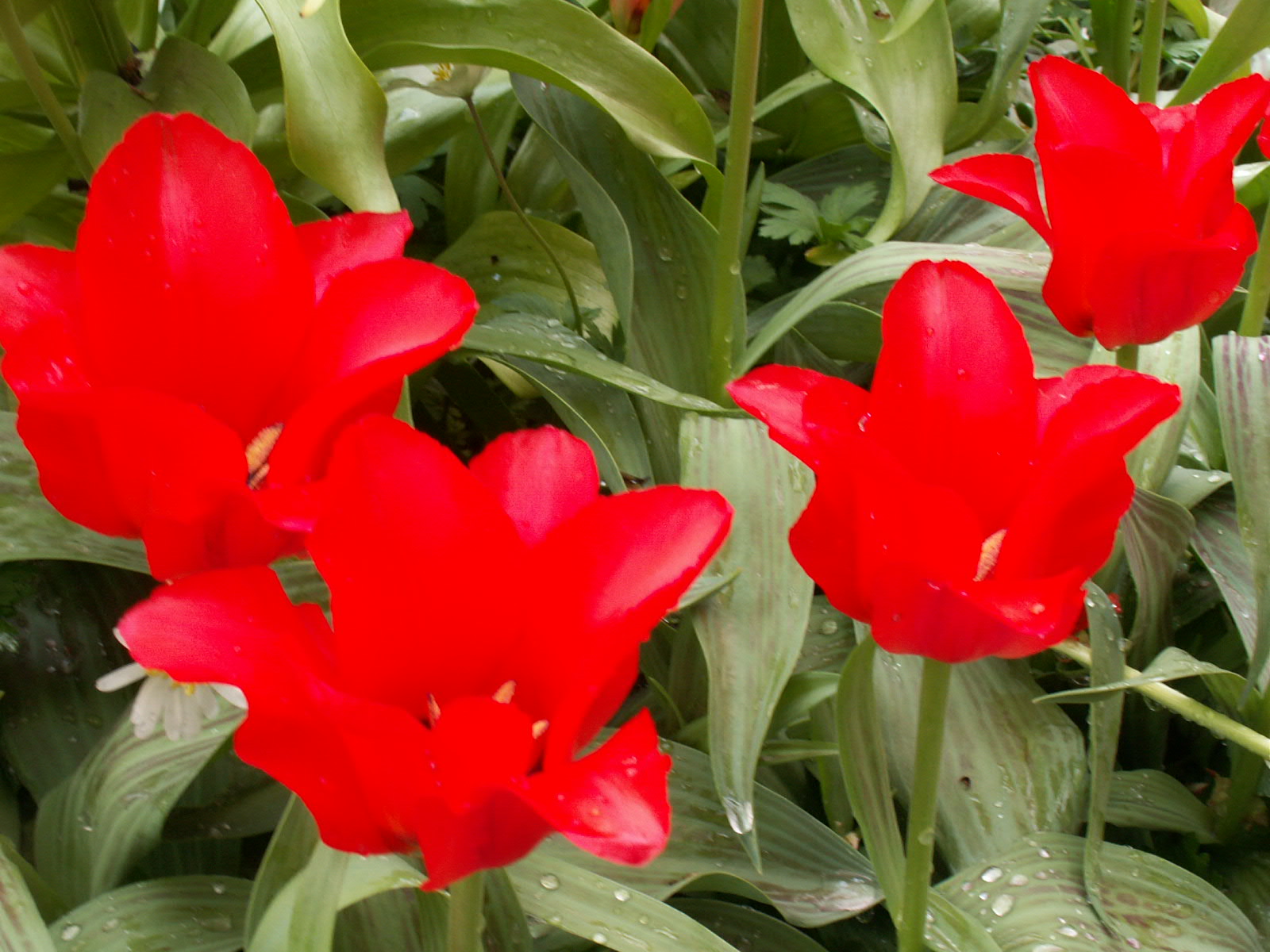 Many  Thanks!!
13:07:34